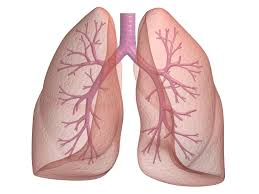 Gas Exchange and Transport
9.2 pages: 288-291
Dalton’s Law of Partial Pressure
   Each gas in a mixture exerts it’s own pressure, which is proportional to the total volume (of the mixture)
Gases diffuse from an area of high partial pressure to an area of lower partial pressure
Oxygen moves from the atmosphere, the area of highest pressure, to the alveoli.
Partial Pressure of O2 and Co2
Gas moves from high pressure to low pressure
High pressure of O2 in your arteries moves 
	into your body cells 
High pressure of CO2 in your body cells so it moves into 	your veins 
Oxygen moves from the capillaries into the cells to supply the tissue with oxygen
Oxygen Transport
Oxygen from the atmosphere alveoli blood
Hemoglobin – the oxygen carrying molecule in red blood cells
When oxygen dissolves into the plasma, hemoglobin forms a weak bond with the oxygen molecule to form oxyhemoglobin
This can allow the blood to carry 20 mL of oxygen per 100 mL of blood
Blood diffusing into the capillaries from the lungs drops pressure to about 5.3 kPa from about 13.3 kPa in the lungs
This drop in partial pressure causes the dissociation, or split, of oxygen from the hemoglobin and oxygen diffuses into the tissues
Carbon Dioxide Transport
27% of CO2 is carried in red blood cells
64% of CO2 is converted by carbonic anhydrase to carbonic acid H2CO3
converting CO2 into carbonic acid (H2CO3) decreases the concentration of CO2 in the blood so that CO2 will continue to move into the blood . . BUT . . it decrease the pH which can be potentially deadly
Hemoglobin as a Buffer
Carbonic acid H2CO3 dissociates/splits into H+ and HCO3 
Hemoglobin picks up the H+ ions, working to neutralize the blood’s pH levels (buffers blood so that it is not acidic)
When the hemoglobin reaches the lungs H+ is replaced by O2
CO2 and H2O are released into the lungs and exhaled